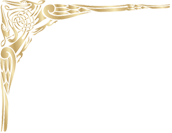 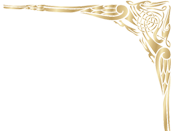 Мцыри – романтический герой, свободный, мятежный, сильный духом.
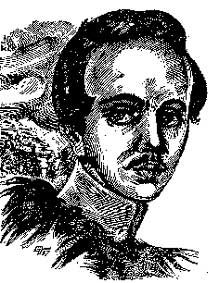 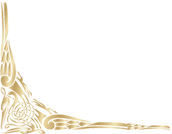 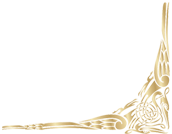 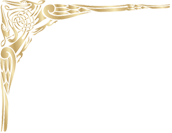 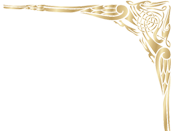 Задачи урока
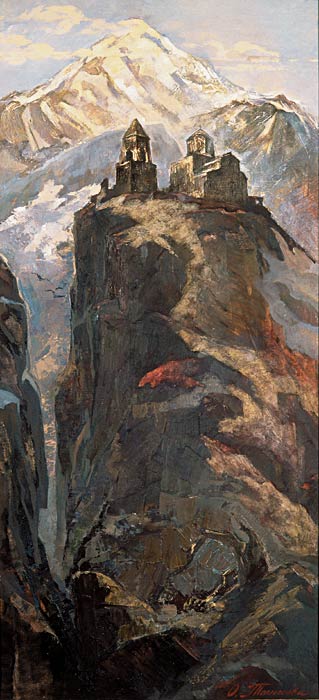 Дать характеристику Мцыри.
Проникнуть в замысел автора.
Выявить способы раскрытия образа главного героя поэмы.
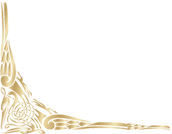 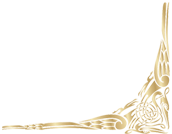 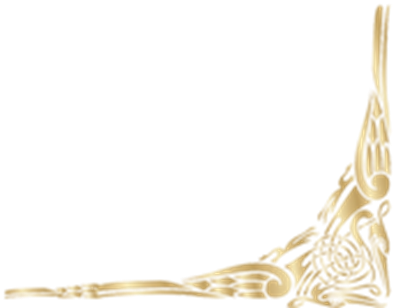 Тезаурус
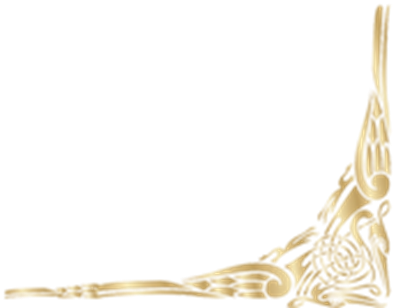 Образ в литературе – 

Романтизм – 


Романтический герой -
художественное обобщение, выраженное в частном. Показ общих качеств в индивидуальном.
художественный метод, утверждающий безгра-ничные возможности активной личности, способной подняться над действительностью и переделать мир. Герои беспокойны, страстны, неукротимы.
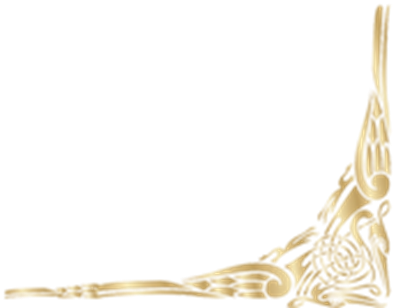 образ героя, для которого характерна активная жизненная позиция, стремление вмешаться в жизнь и изменить её (у активных романтиков).
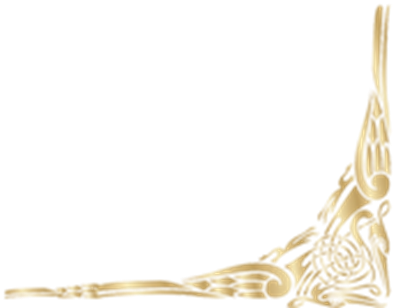 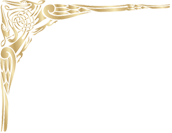 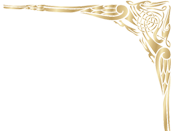 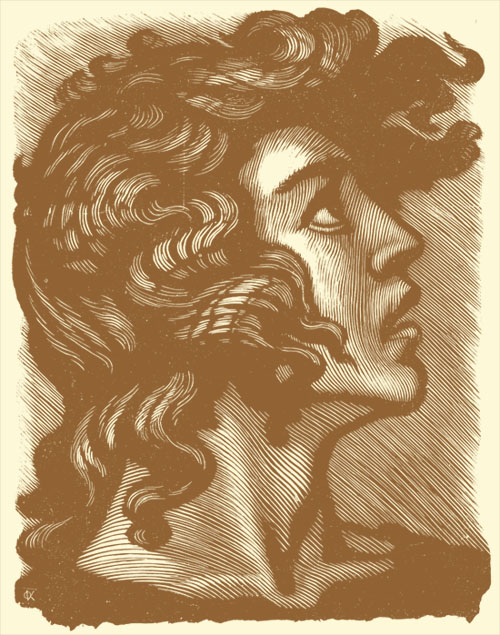 …что за огненная душа, что за могучий дух, что за исполинская натура у этого Мцыри!
В.Г.Белинский
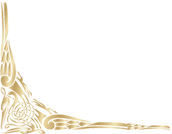 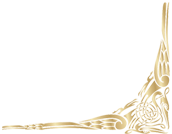 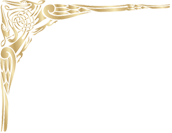 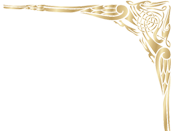 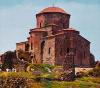 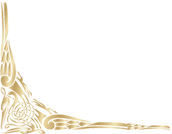 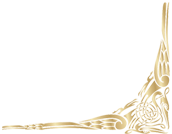 Почему Лермонтов не даёт подробного описания жизни Мцыри в монастыре?
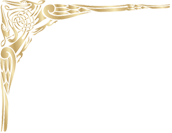 В чём смысл жизни
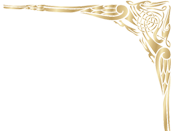 у монахов
у Мцыри
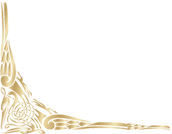 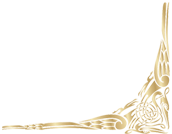 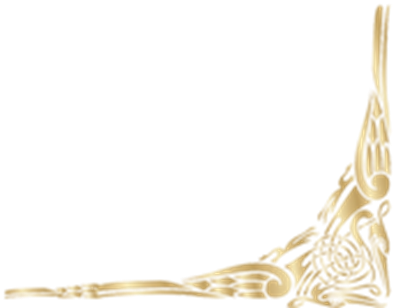 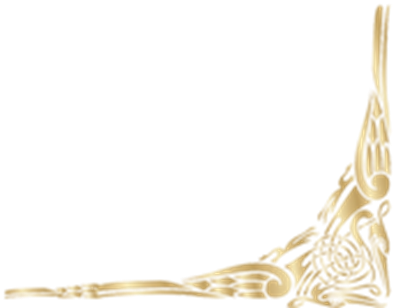 Какова цель побега Мцыри? Что значит для Мцыри быть свободным?
На какие вопросы Мцыри пытается ответить во время побега?
С какими интонациями в голосе Мцыри описывает увиденную природу?
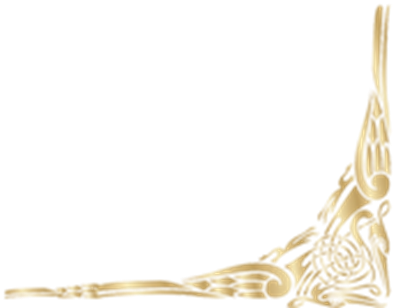 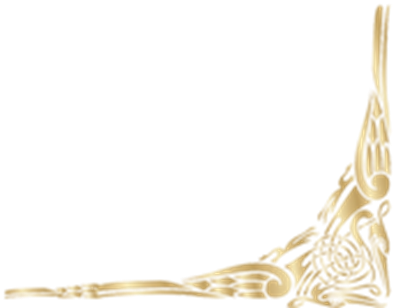 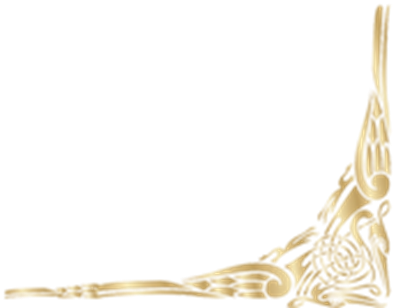 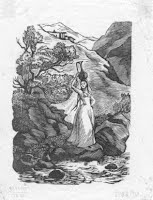 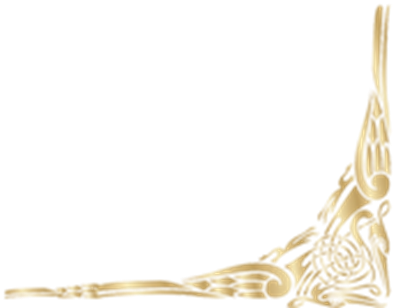 Какое впечатление оставила в душе послушника встреча с грузинкой?
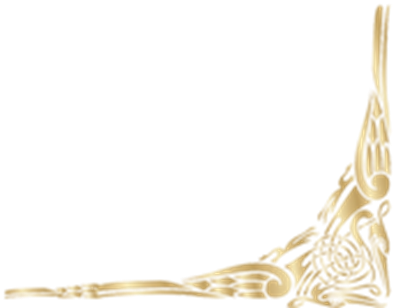 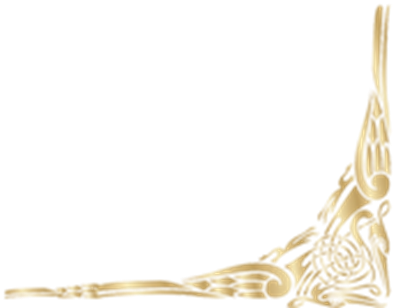 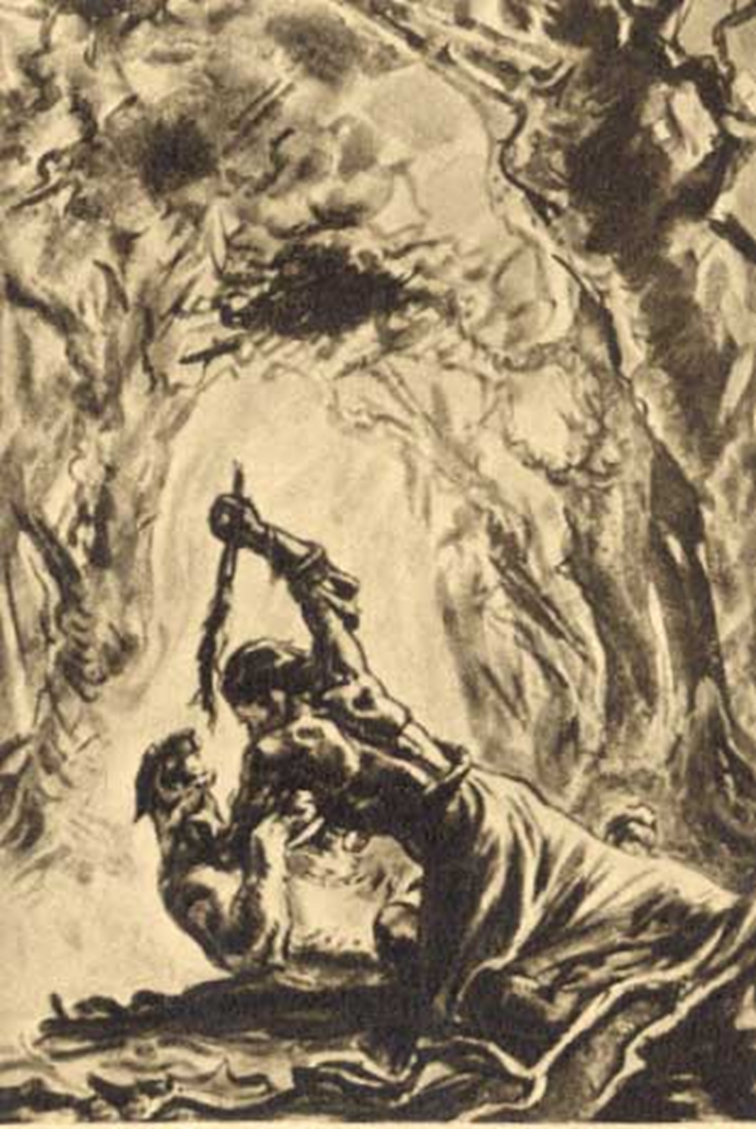 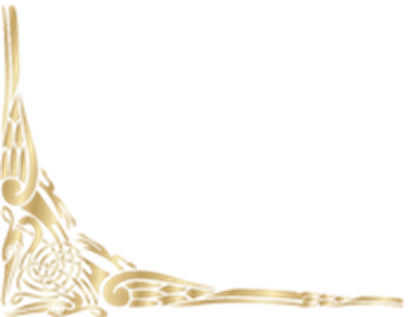 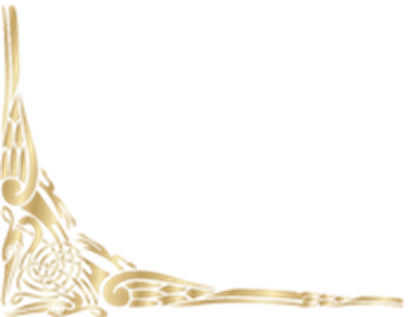 Сколько глав в поэме посвящено эпизоду встречи с барсом? Какое место занимает в поэме данный эпизод?
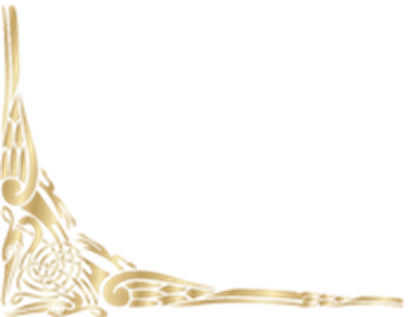 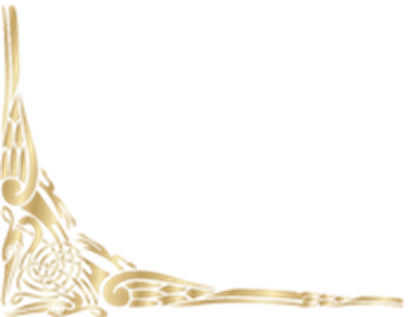 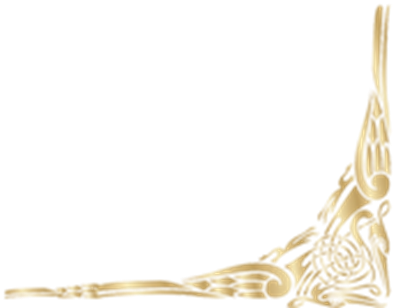 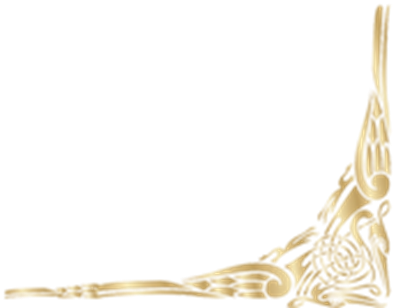 Почему, по-вашему, девятнадцатая глава короче, чем остальные?
Итак, третий день свободы Мцыри. Какие события пережил он за эти дни? Какие чувства испытал?
Сравните 22 и 11 главы. Как изменилось восприятие Мцыри?
С помощью каких средств автор показывает, что у героя осталось мало сил?
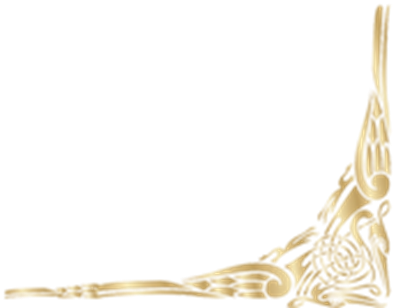 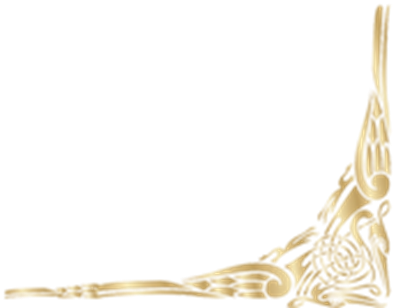 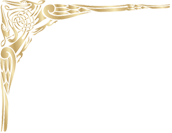 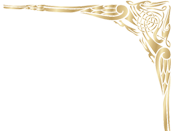 - Против чего протестует герой? Можем ли мы сказать, что он протестует против религии, церкви?
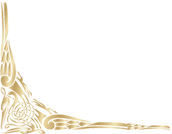 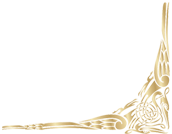 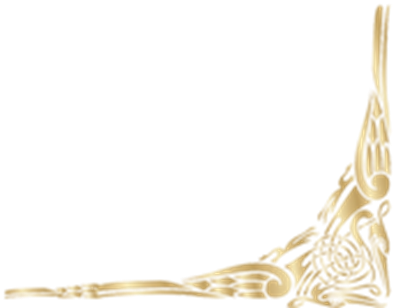 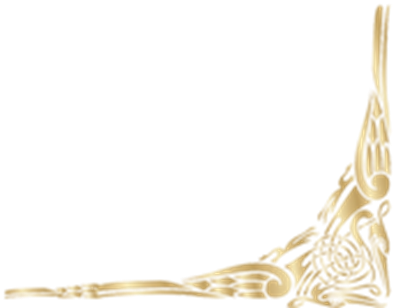 Почему Мцыри можно назвать романтическим героем?
Как вы понимаете, что такое романтическая поэма?
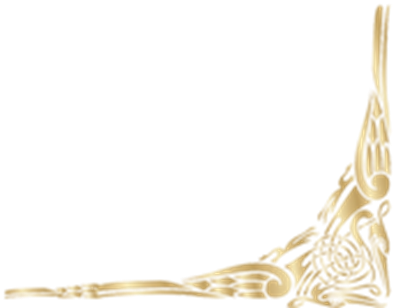 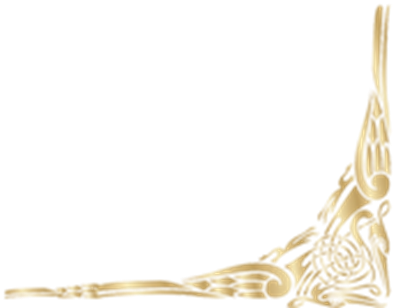 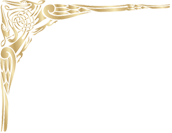 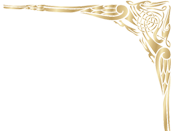 Сравните высказывание И.Андронникова о М.Ю.Лермонтове с высказыванием В.Г.Белинского о Мцыри (эпиграф к уроку). Обоснуйте своё мнение строчками поэмы.
               «И через всю жизнь проносим мы в душе образ этого человека – грустного, строгого, нежного, властного, скромного, смелого, благородного, язвительного, мечтательного, насмешливого, застенчивого, наделённого могучими страстями и волей и проницательным и беспощадным умом…»
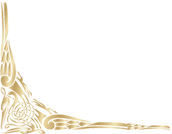 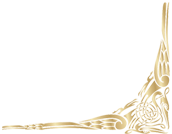 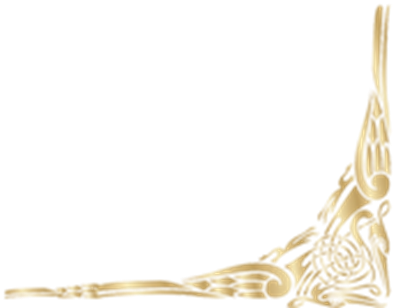 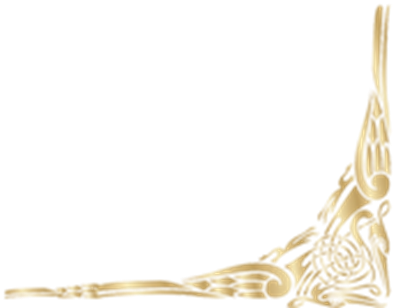 «Мцыри – любимый идеал Лермонтова. В нём лермонтовская гордость, избранность сердца и чуткость к миру, способность слышать и видеть его; лермонтовский страстный поиск пути. В нём – лермонтовская обречённость».
Е.И.Анненкова
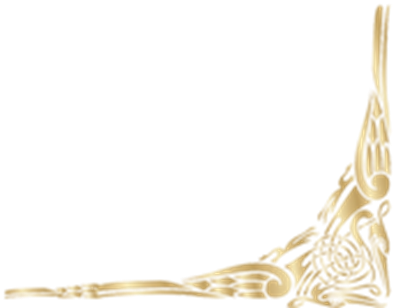 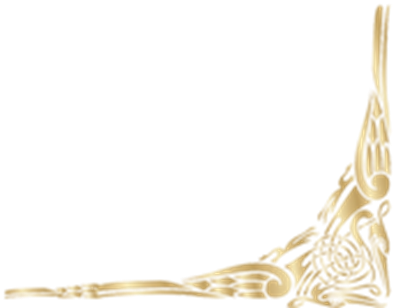 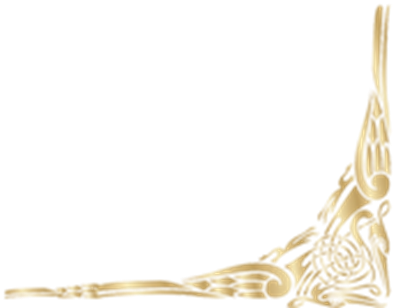 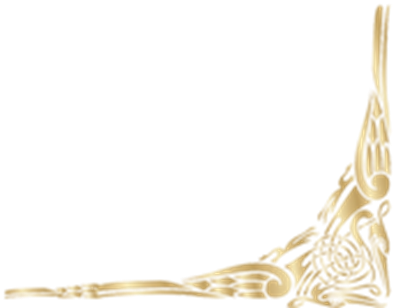 О чём ещё заставила задуматься вас поэма Лермонтова «Мцыри»?
Какие вопросы вы задали бы Мцыри, если бы вам представилась такая возможность?
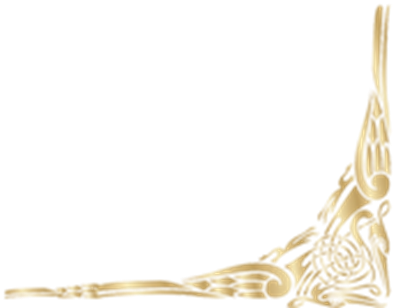 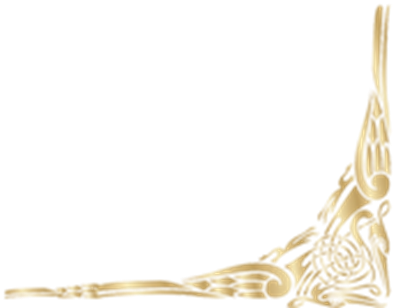 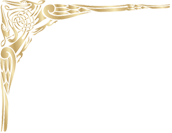 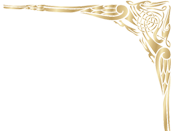 Домашнее задание:

 Подготовиться к сочинению по поэме «Образ Мцыри» или «Картины природы в создании образа героя поэмы «Мцыри».
 Жизнь Лермонтова, как и героя его поэмы, была коротка. Чем, по-вашему, измеряется ценность жизни? – письменно.
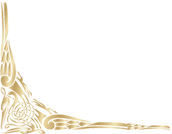 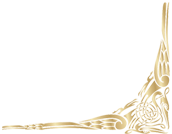